36-617: Applied Linear Models
Logistic Regression/GLMs: estimation & diagnostics
Brian Junker
132E Baker Hall
brian@stat.cmu.edu
10/3/2022
1
TexPoint fonts used in EMF. 
Read the TexPoint manual before you delete this box.: AAAAAAAAAAAAAAA
Announcements…
Take-home midterm due Wed 11:59pm
No quiz today
Next Monday: class survey (for credit) instead of quiz
HW05 will come out Weds, due Weds again
This week: More on logistic regression, GLMs
Next week: 
A brief introduction to nonparametric regression
Readings:
Sheather, Appendix on nonparametric smoothing
ISLR, Ch 7
10/3/2022
2
Outline
An example where AIC (and BIC) are not comparable across “model families”
MLE’s and diagnostics for logistic regression
Finding MLE’s by Newton’s Method 
Predicted values
Residuals
Goodness of Fit, Deviance Residuals
Hat Matrix, Standardized Residuals, Cook’s Distance
Interpreting R’s casewise diagnostic plots
Alternative residuals: DHARMa
10/3/2022
3
An example of non-comparability of AIC/BIC
Logistic regression model says

Suppose we have i=1..N binomial outcomes with ni trials per outcome and yi successes per outcome.   We can write the likelihood as
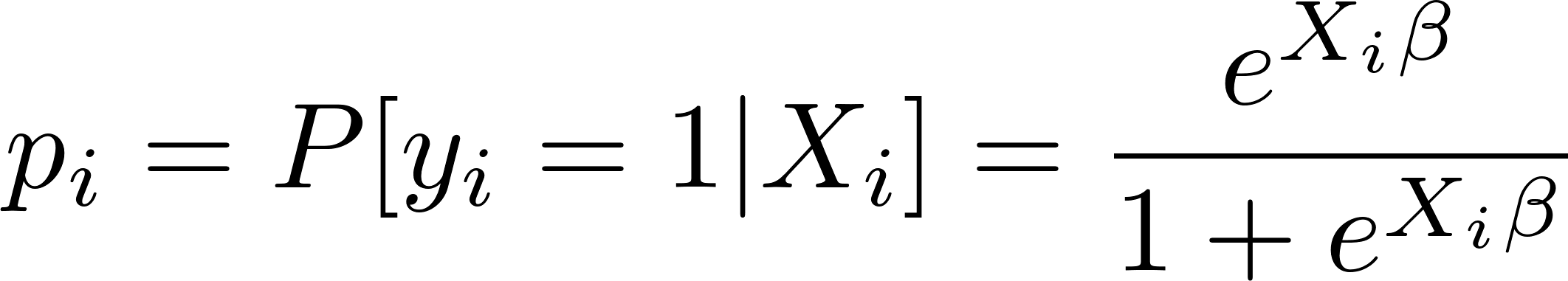 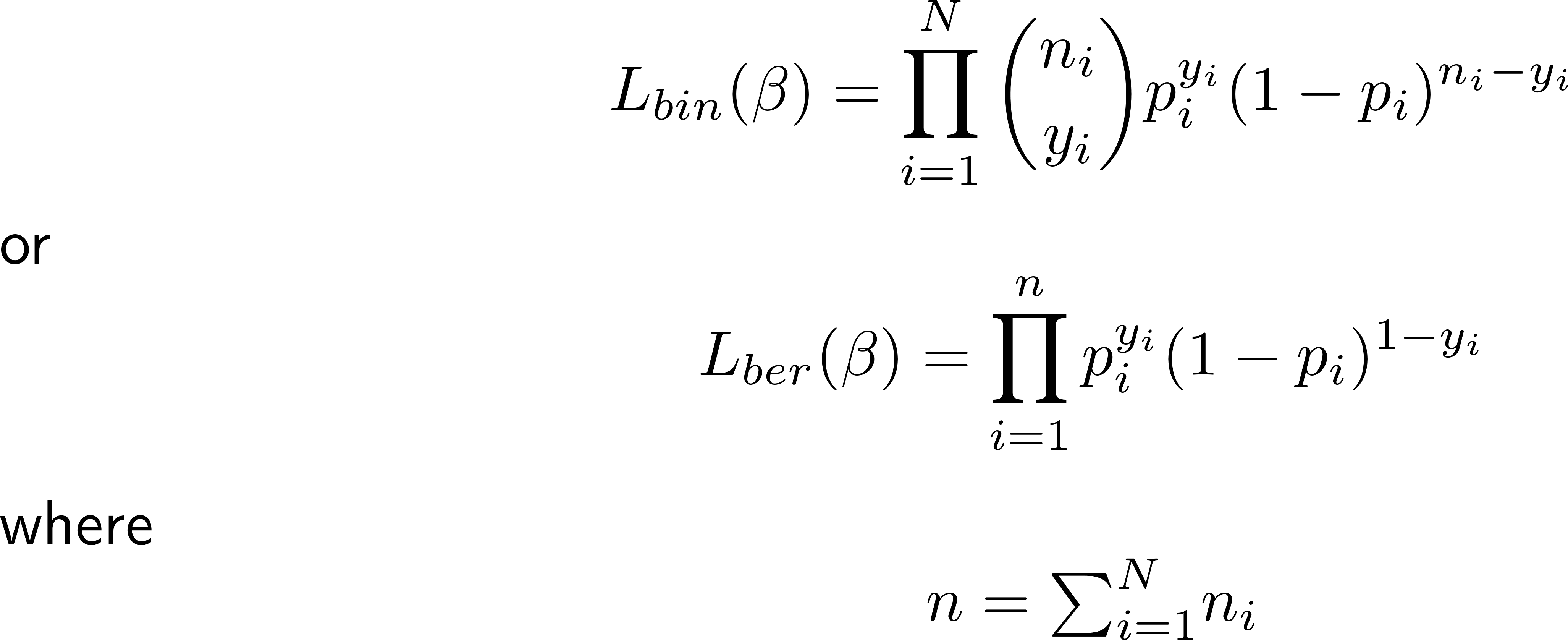 10/3/2022
4
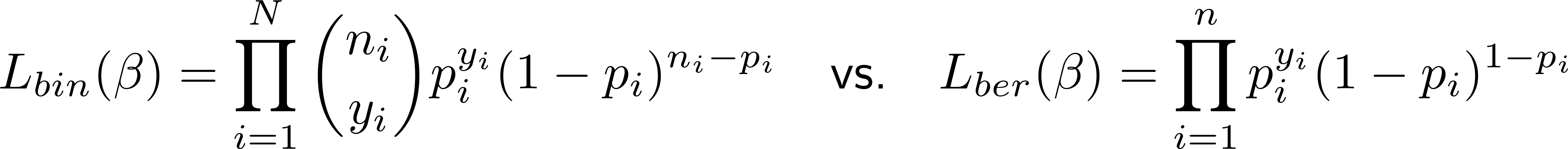 The log-likelihoods areso
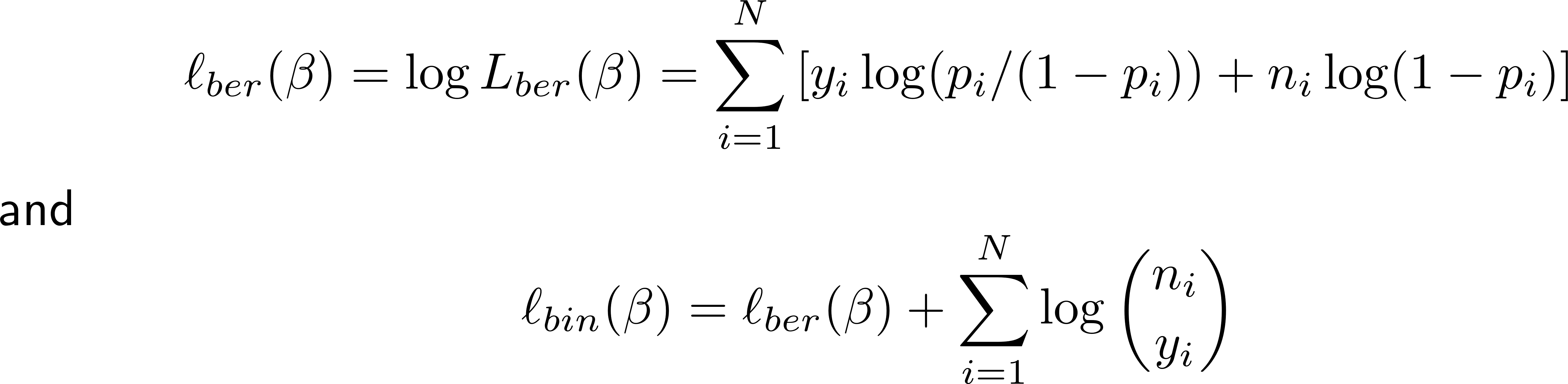 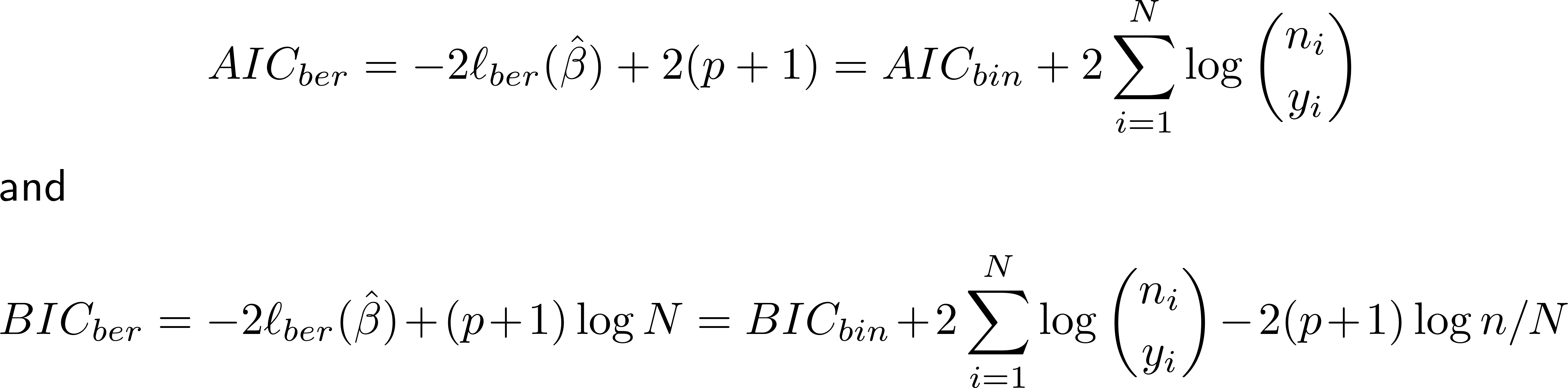 10/3/2022
5
Example…
> data <- read.table("MissAmericato2008.txt",header=T)
> # arranged so that each row represents yi = # of top 10> # finalists from each state in the US, in ni = 9 years> glm.1 <- glm(cbind(Top10,9-Top10) ~ . - abbreviation,+               data=data, family=binomial)
> newdata <- data[1,]
> for (r in 1:dim(data)[1]) {
+     row <- data[r,]
+     row$Top10 <- 1
+     reps <- data$Top10[r]
+     if (reps>0) for (j in 1:reps) {
+         newdata <- rbind(newdata,row)
+     }
+     row$Top10 <- 0
+     if(reps<9) for (j in 1:(9-reps)) {
+         newdata <- rbind(newdata,row)
+     }
+ }
> newdata <- newdata[-1,]
> # arranged so that each state is represented by 10 rows, > # with a 1 or 0 indicating “top 10 finalist” or not, from that> # state, in each of 10 years.> glm.2 <- glm(Top10 ~ . - abbreviation, data=newdata,
+              family=binomial)
> round(cbind(coef(summary(glm.1)),coef(summary(glm.2))),2)> #                          ---------  glm.1 -------     ---------  glm.2 --------
                               Est      SE       z        p    Est       SE       z        p
(Intercept)         -7.52  2.53 -2.97 0.00 -7.52  2.53 -2.97  0.00
LogPopulation    0.60  0.18  3.36  0.00  0.60  0.18  3.36  0.00
LogContestants  1.37  0.41  3.32  0.00  1.37  0.41  3.32  0.00
LogTotalArea     -0.36  0.14 -2.64  0.01 -0.36  0.14 -2.64  0.01
Latitude              -0.06  0.03 -2.15  0.03 -0.06  0.03 -2.15  0.03
Longitude            0.01  0.01   0.67  0.51  0.01  0.01  0.67  0.51
> round(data.frame(AIC=c(glm.1=AIC(glm.1),glm.2=AIC(glm.2)),+ BIC=c(glm.1=BIC(glm.1),glm.2=BIC(glm.2))),2)
                 AIC       BIC
glm.1 144.57 156.16
glm.2 420.83 446.24
glm.1 fit the data as a binomial logistic regr.
glm.2 fit the data as a Bernoulli logistic regr.
The fit to the data is the same, estimated betas, SE’s, etc. all the same; AIC & BIC “should” reflect this
AIC & BIC show different values for glm.1 & glm.2, because “normalizing constants” different
10/3/2022
6
MLE’s & Diagnostics for Binomial Logistic Regression…
Let





For Bernoulli, ni=1, mi=pi, and yi = 0, 1
For Binomial, ni>1,  mi=nipi and yi=0,1,…,ni
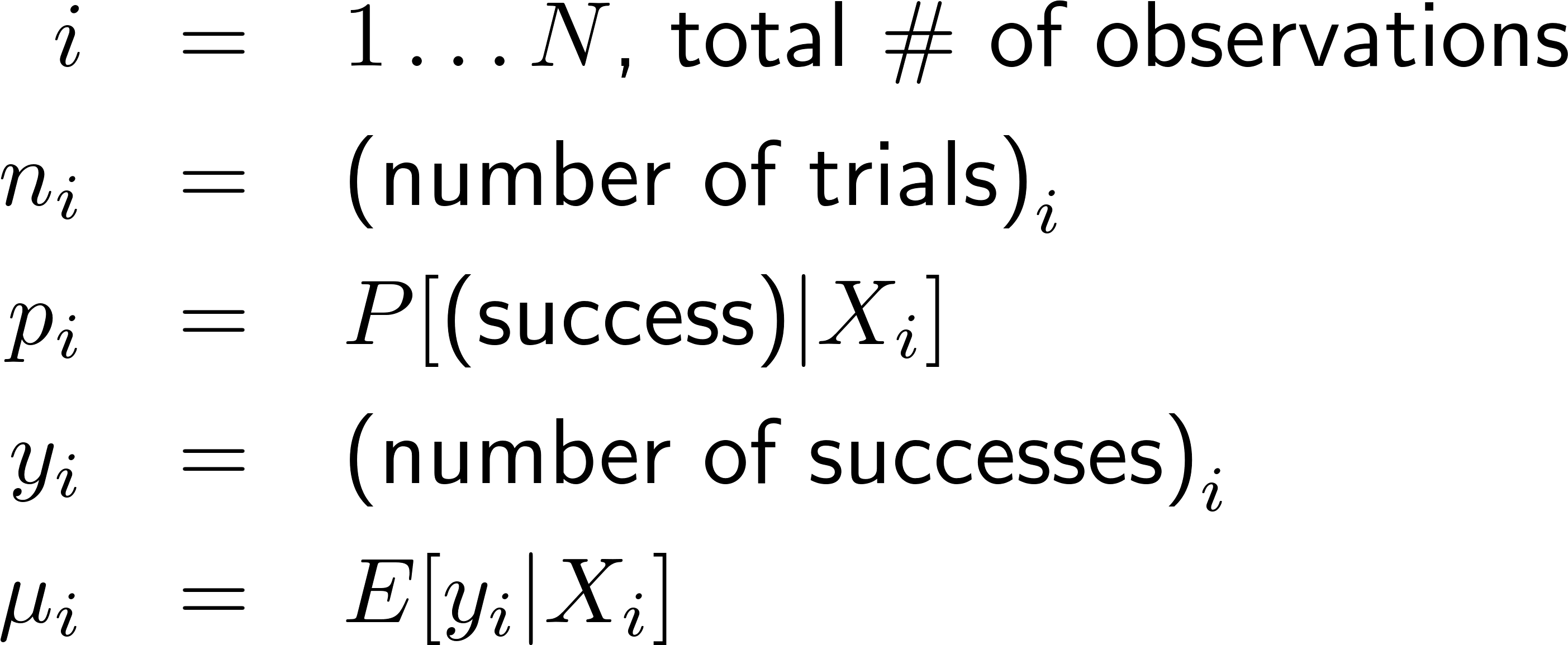 10/3/2022
7
For Binomial logistic regression
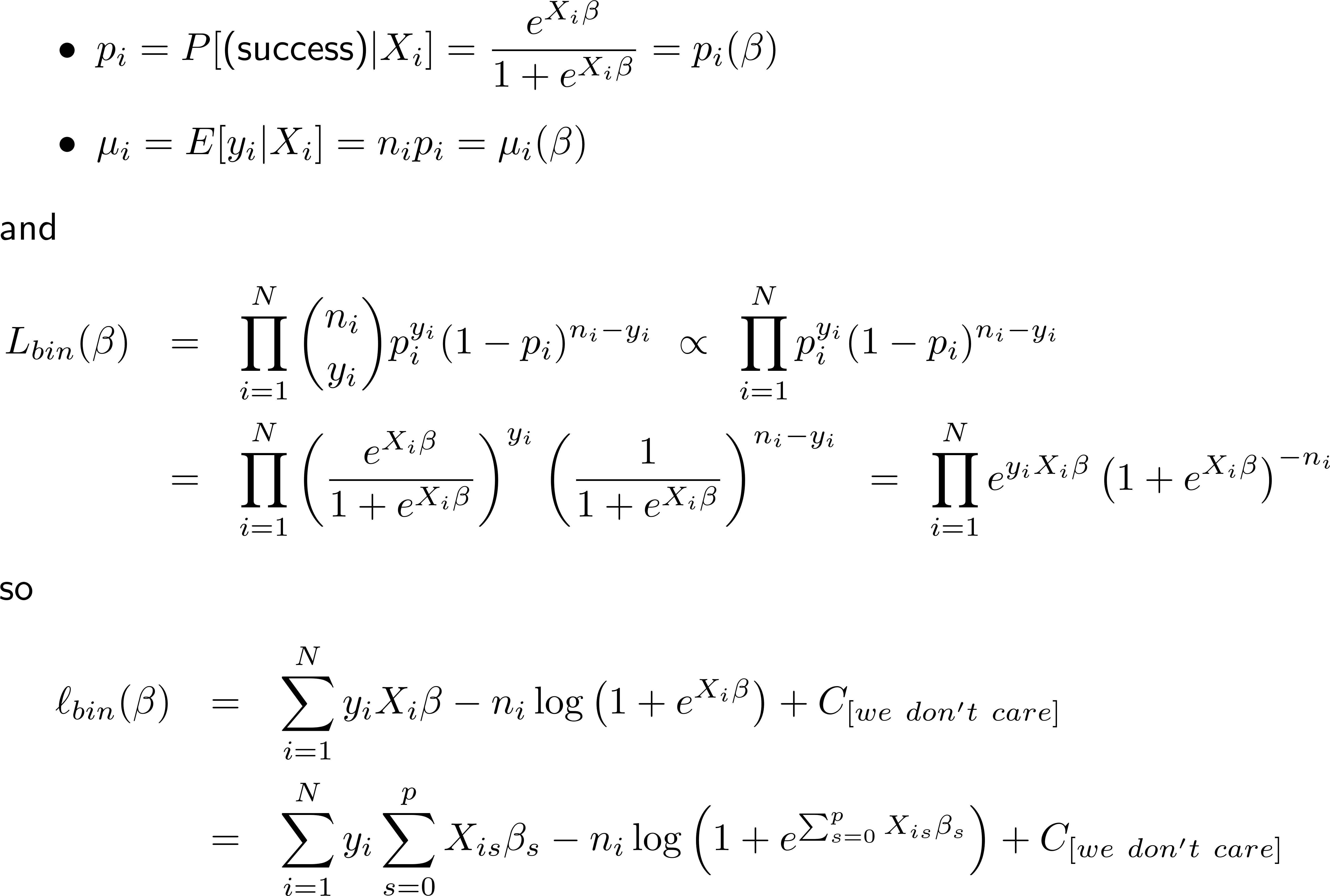 10/3/2022
8
To Maximize, set the gradient          to zero and solve for    .
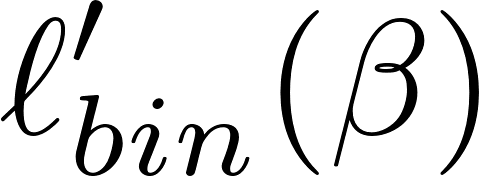 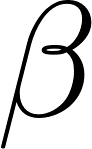 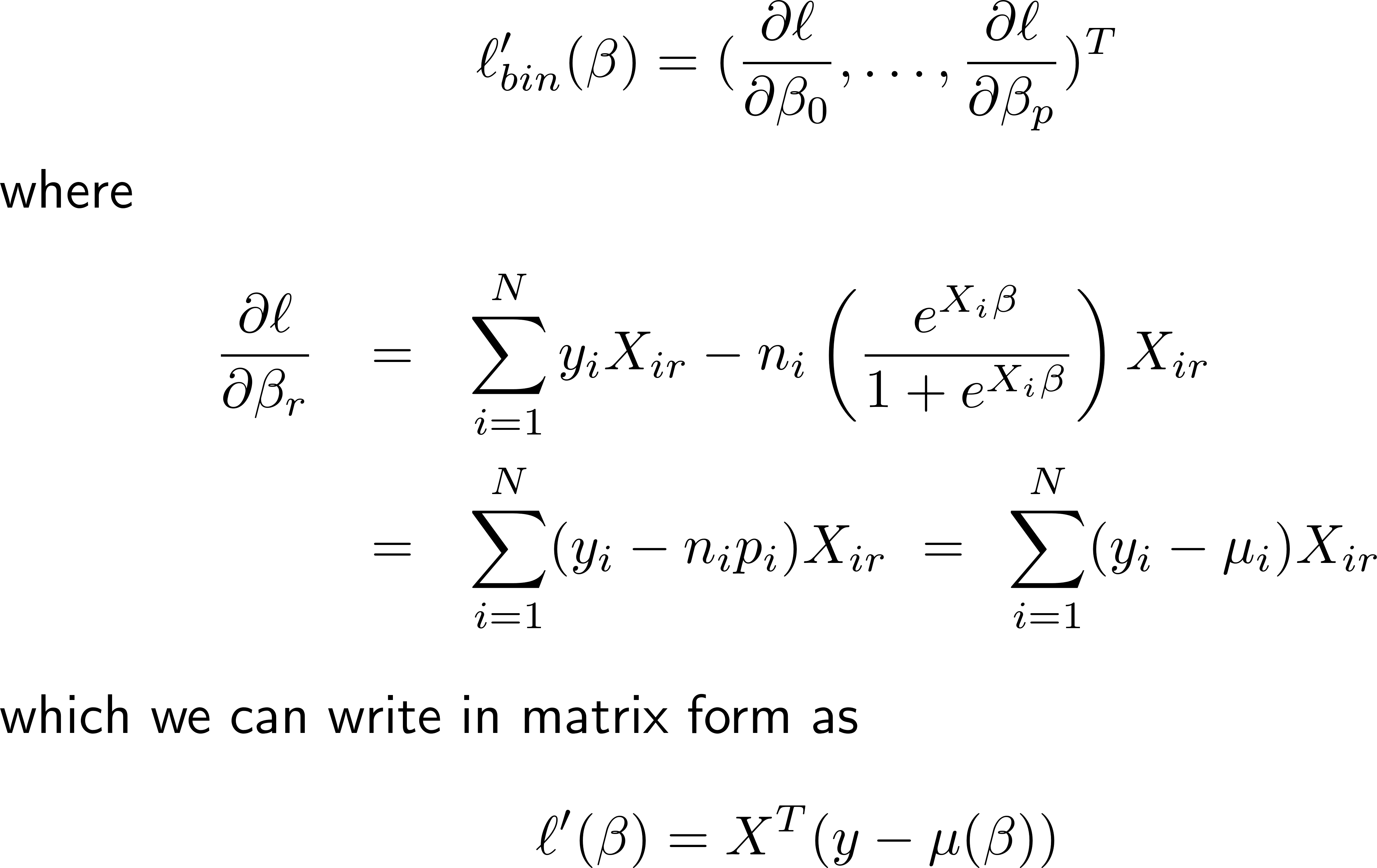 10/3/2022
9
Checking the maximum…
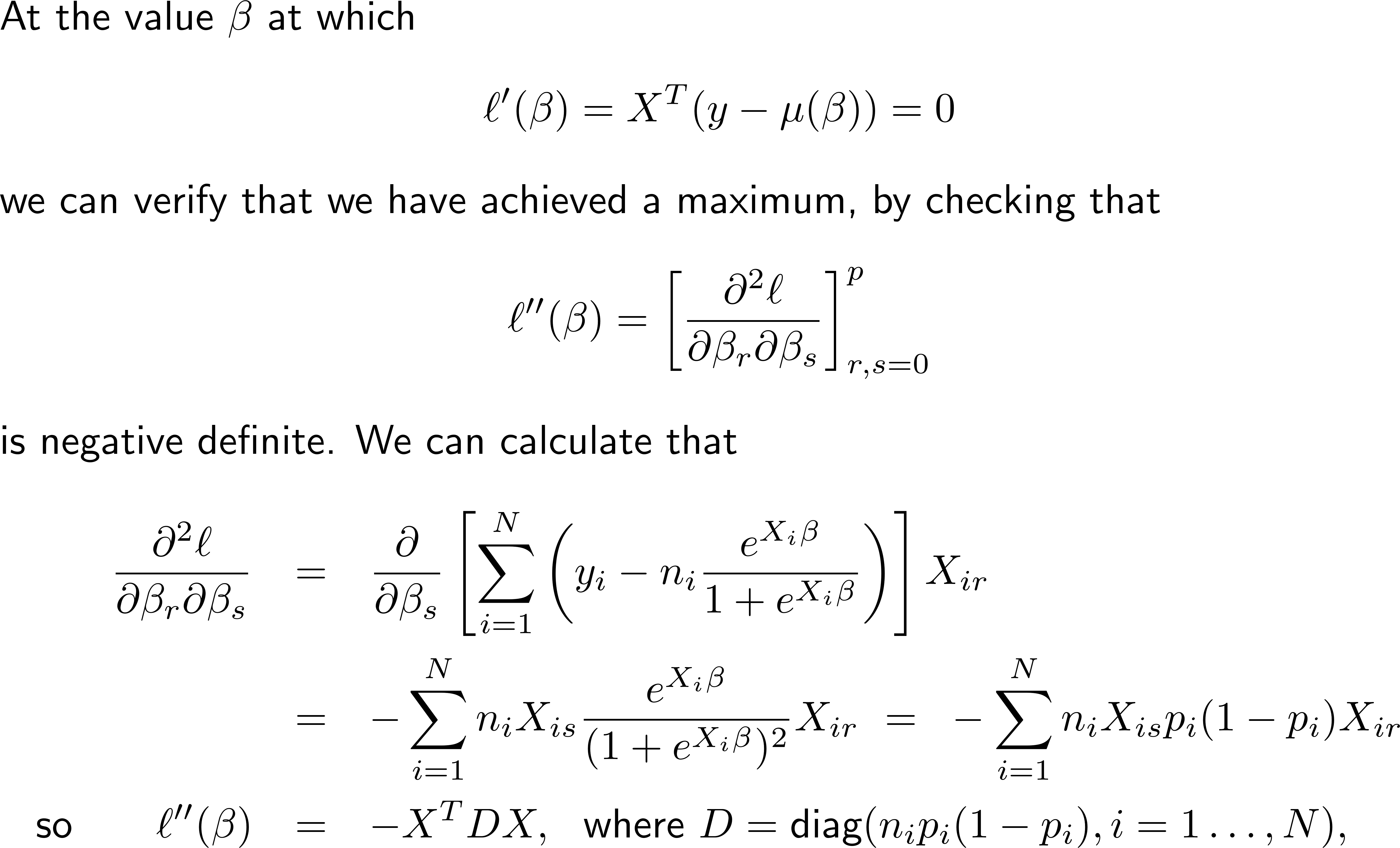 10/3/2022
10
Finding MLE’s by Newton’s method
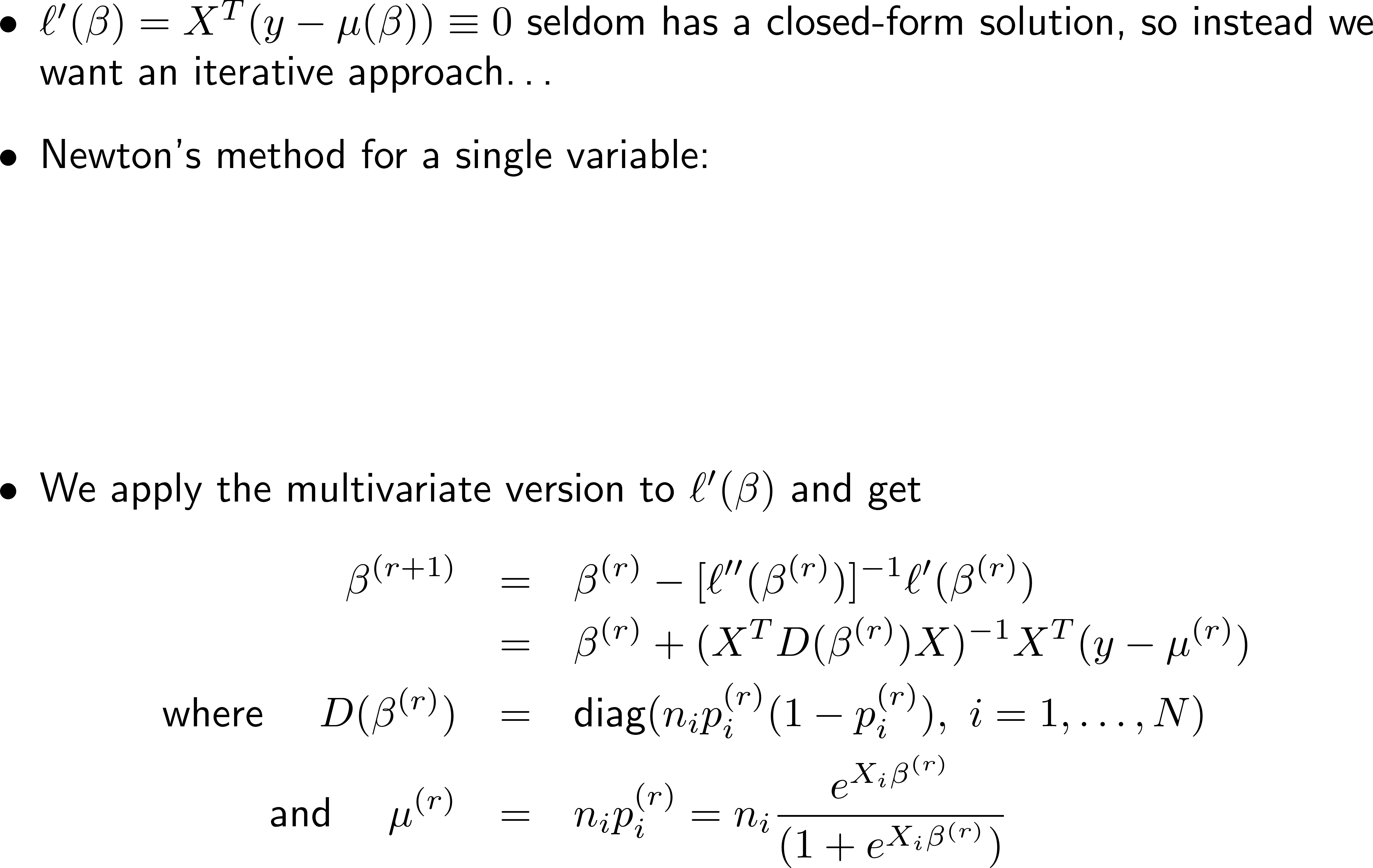 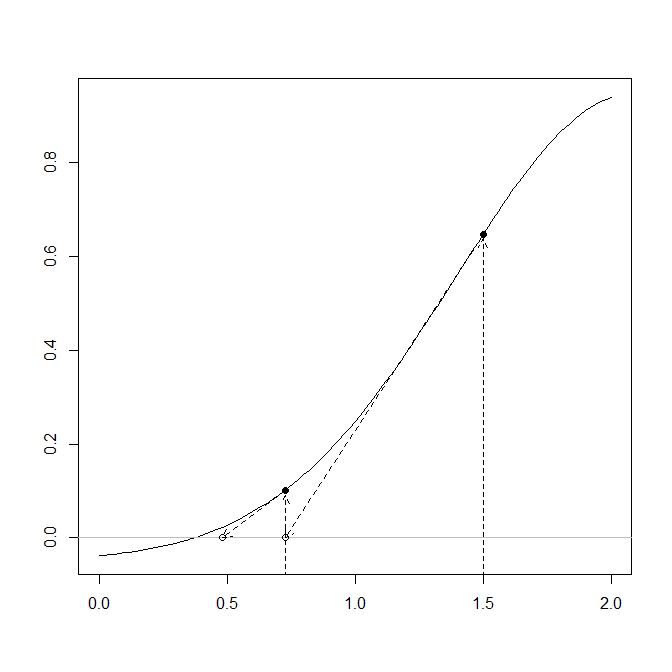 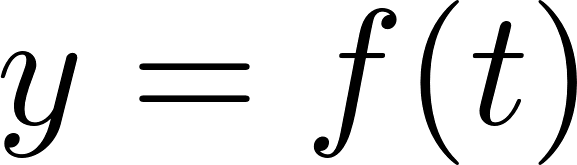 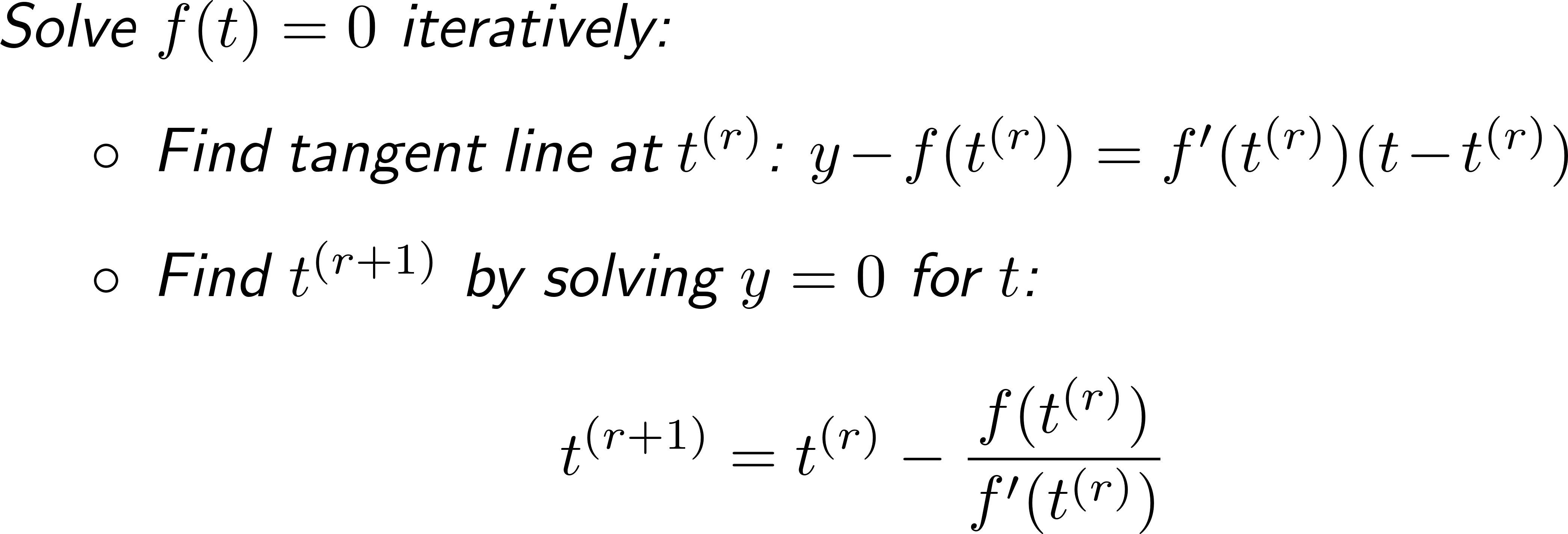 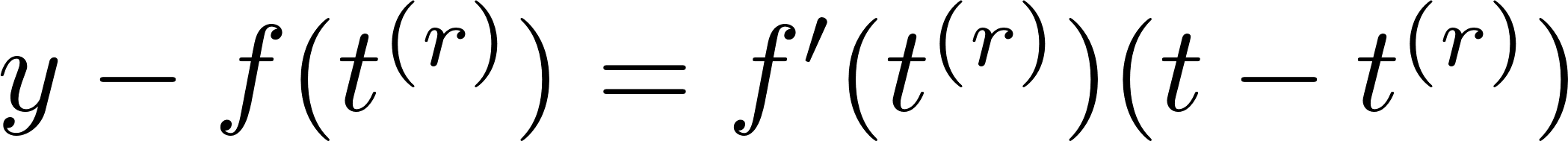 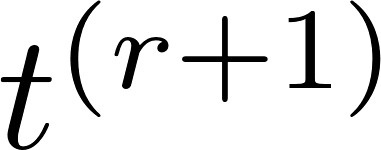 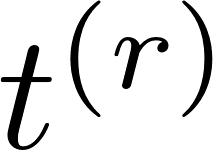 10/3/2022
11
Summary (so far…)
The log-likelihood for Binomial1 logistic regression is (proportional to)

We can find the MLE’s      by solvingby iteration2




            given3 by the square roots of the diagonal elements of
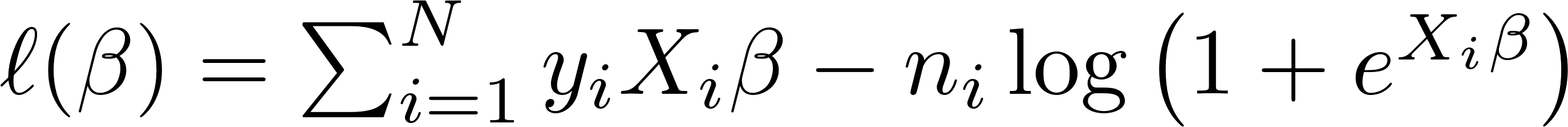 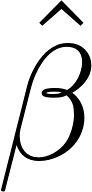 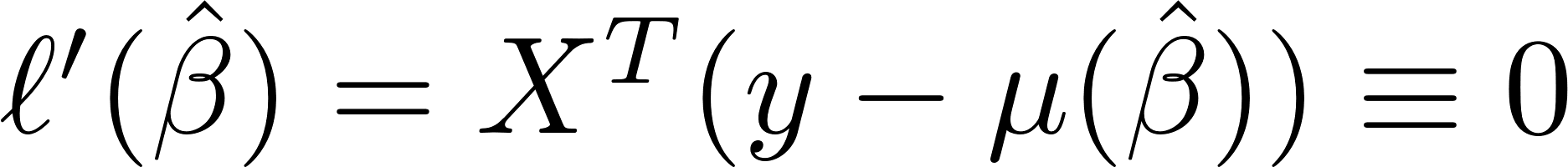 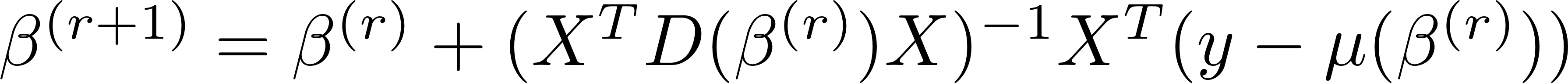 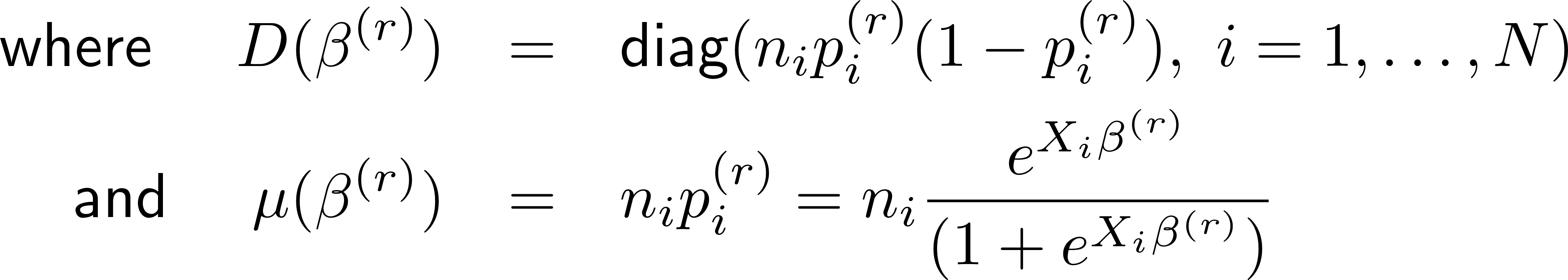 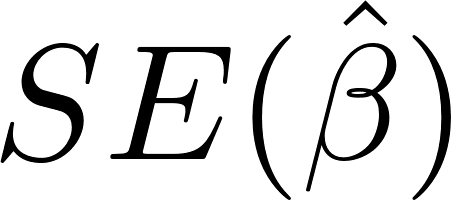 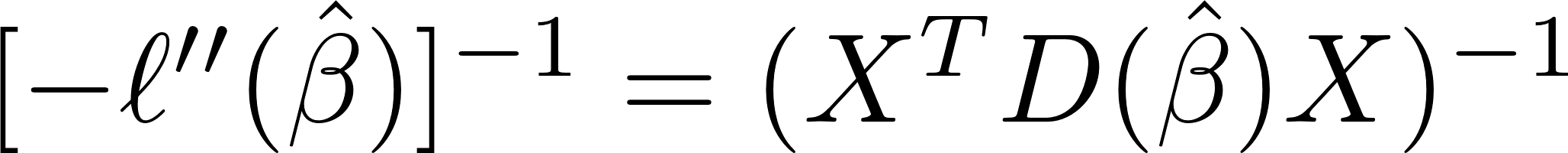 1Same for Bernoulli, but with N=n and ni=12With more work, can convert this to a weighted least squares calculation
3By std MLE theory (CLT for MLE’s)
10/3/2022
12
Predicted values for logistic regression
Predicted or fitted values that may be useful:
raw:      fitted(glm.1)*glm.1$prior.weights
response: fitted(glm.1) or predict(glm.1,type=“response”)
link:      predict(glm.1)or predict(glm.1,type=“link”)

(there is another prediction type, predict(…, type=“terms”), that is not very useful for us…) 

You can add SE’s by adding se.fit=TRUE to the predict() arguments…
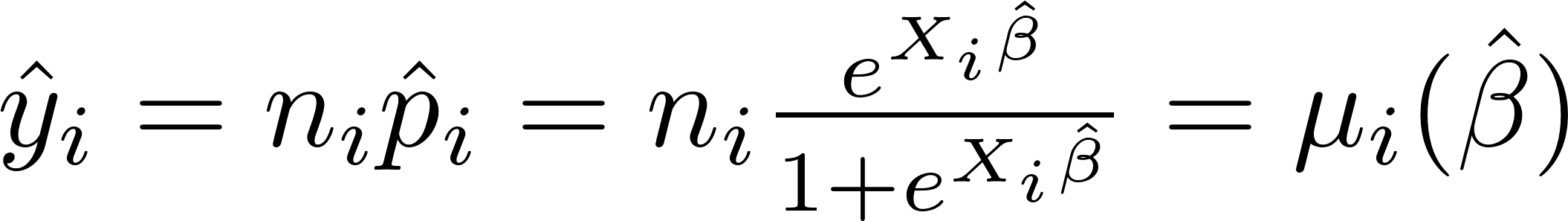 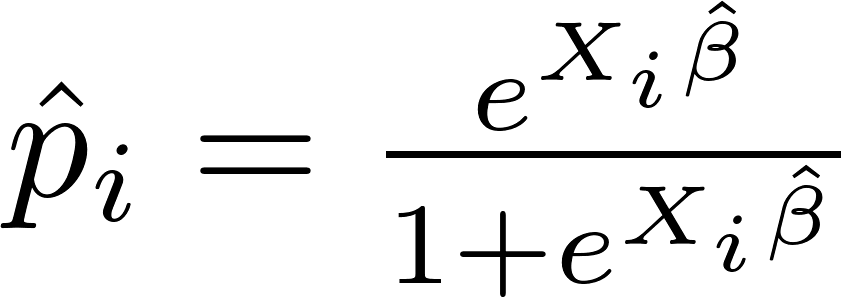 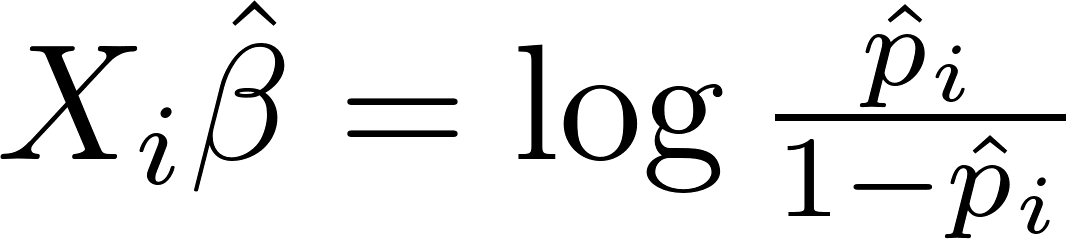 10/3/2022
13
Logistic Regression Residuals1
Residuals that correspond to fitted values:
Raw residuals:          resid(glm.1,type=“response”)                    *glm.1$prior.weights

Response residuals: resid(glm.1,type=“response”)

Pearson residuals:   resid(glm.1,type=“pearson”)


Note that the Pearson residuals can be written in vector form as
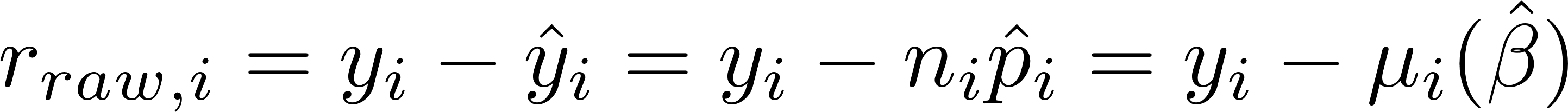 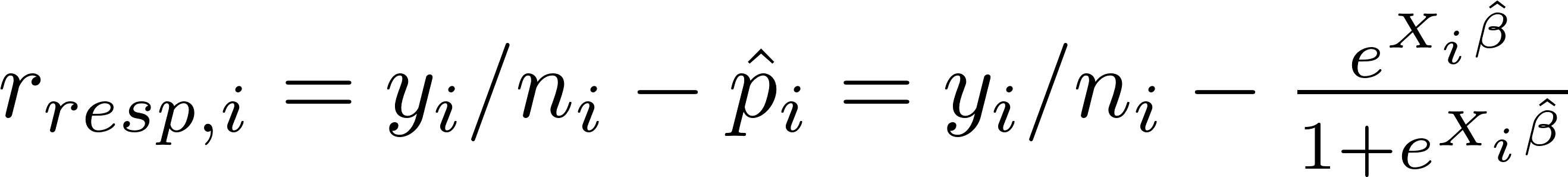 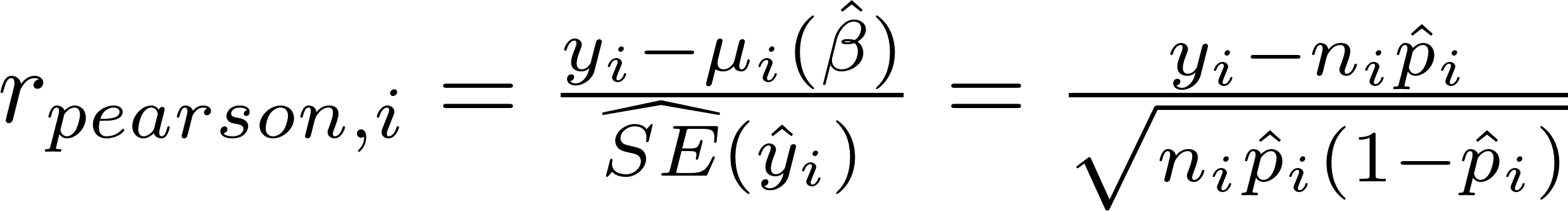 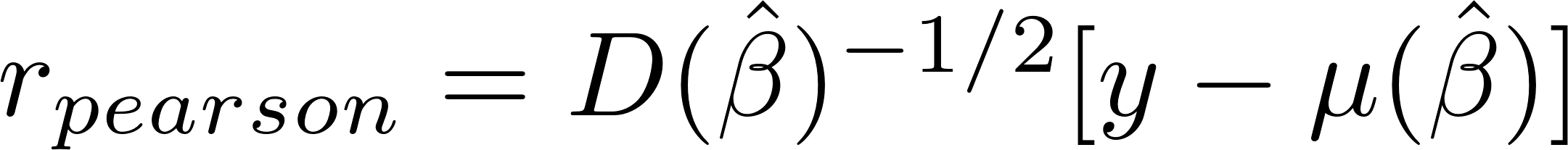 10/3/2022
14
1“Deviance” residuals are on the next page…
Logistic Regression Goodness of Fit
Pearson Chi-squared statistic

(Residual) Deviance statistic






Both are                  when the model is correct (small is good)
D(X) a little better than P(X); need ni>5 or so for either to be trustworthy
rdeviance,i tends to follow normal distribution better than other residuals
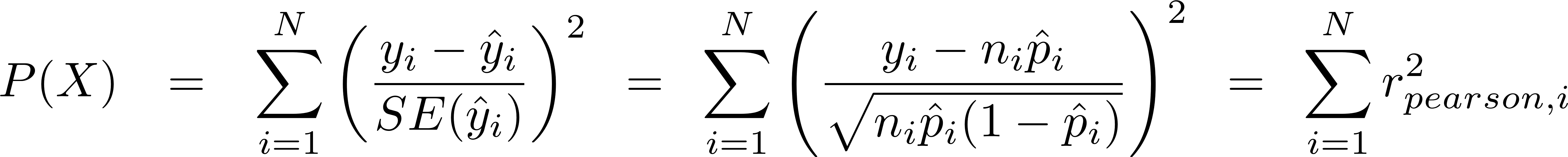 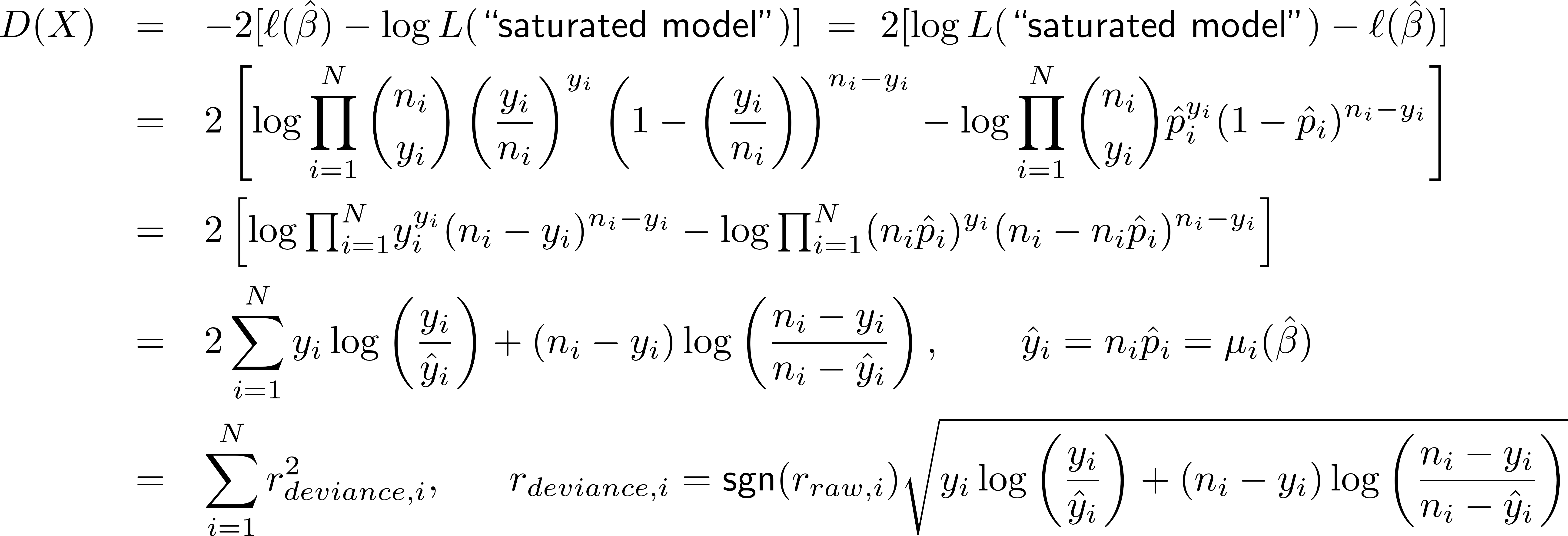 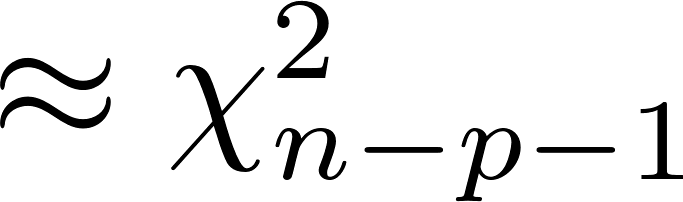 10/3/2022
15
Logistic Regression Hat Matrix
For logistic regression, define

This mostly works like a hat matrix
Sadly                , but no matrix can satisfy this since logistic regression doesn’t produce a linear fit1 
But H still acts like a projection matrix:
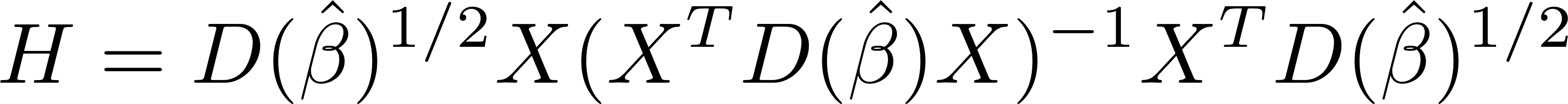 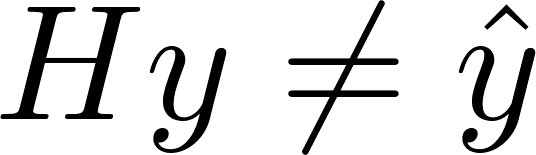 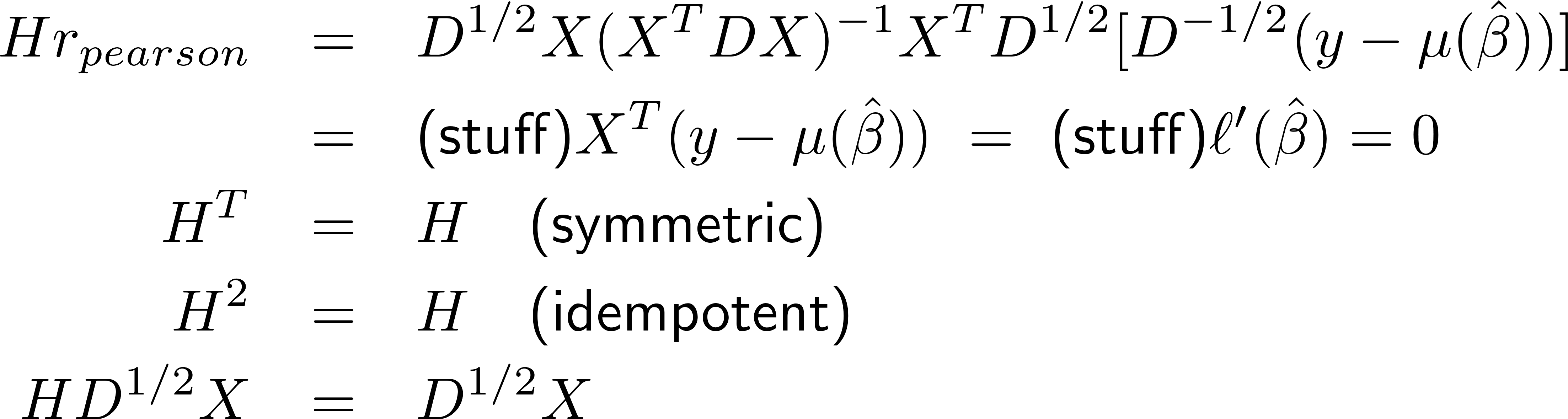 10/3/2022
16
1This projection property actually does work in the guts of weighted least squares, but we will skip this for now.
Leverage and “standardized” resids
hii = (ith diag element of H) is again a measure of leverage
  
hii>2(p+1)/n is a common rule of thumb for “high leverage”
Again use (1-hii) to correct for under-estimated standard errors:
Standardized Pearson Residuals:
Deviance Residuals:

Standardized Deviance Residuals:
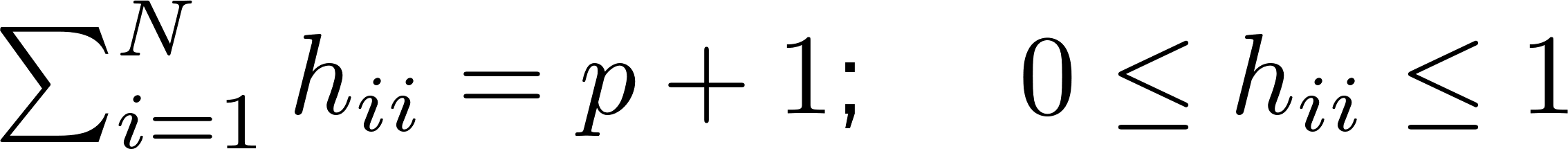 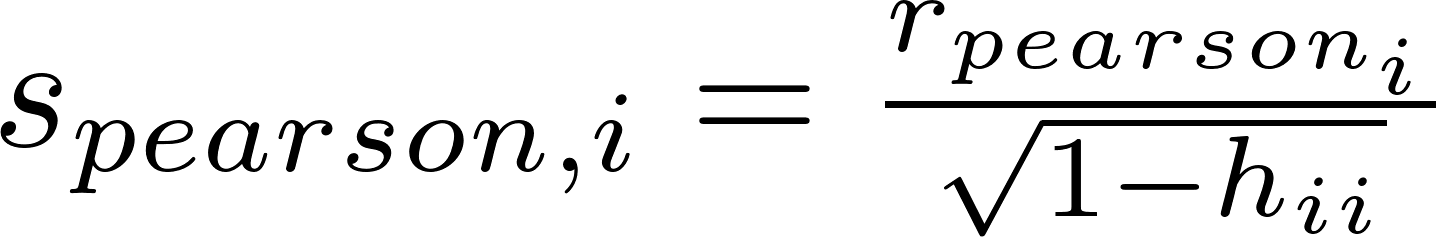 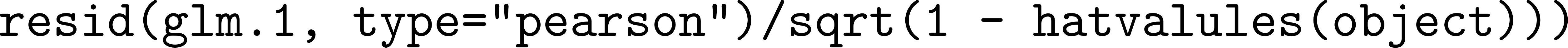 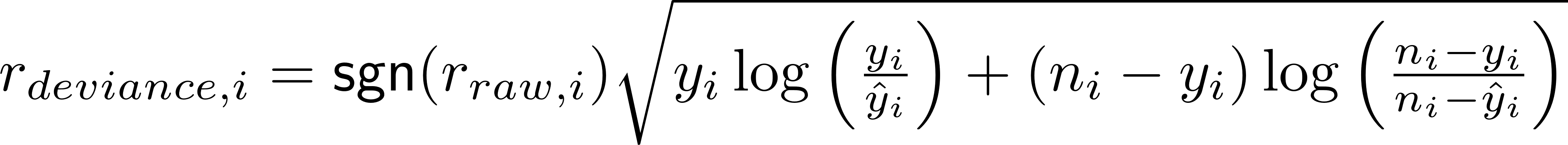 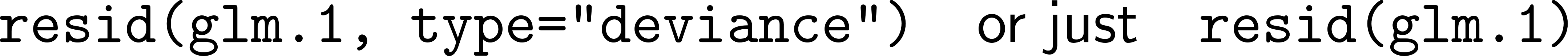 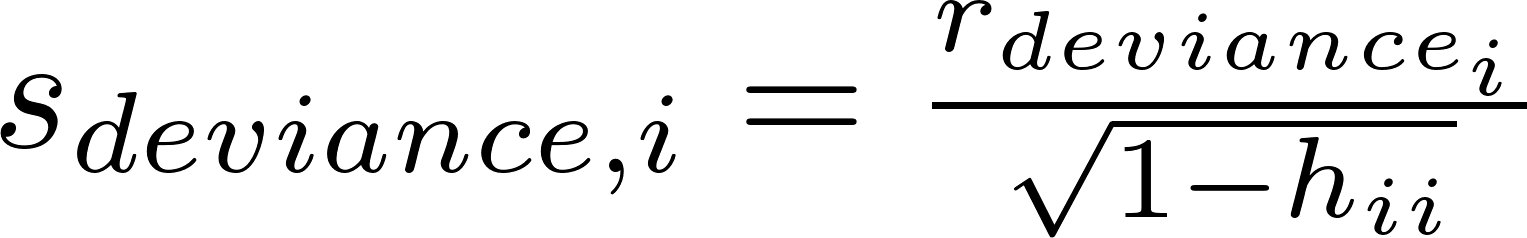 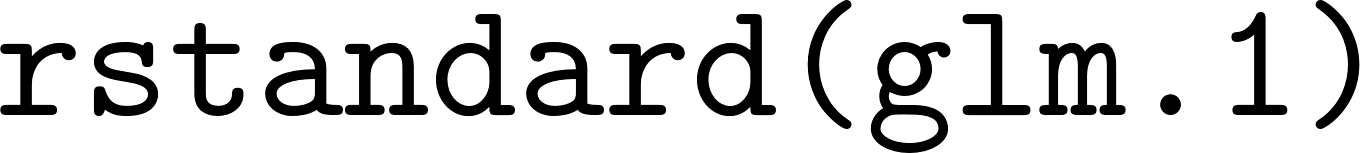 10/3/2022
17
Cook’s Distance
For ordinary regression, Cook’s Distance was

We can imitate this for logistic regression

Again, Di gives us a measure of both 
“outlierness” (how large is yi – nipi ?)
“leverage”      (how large is hii ?)
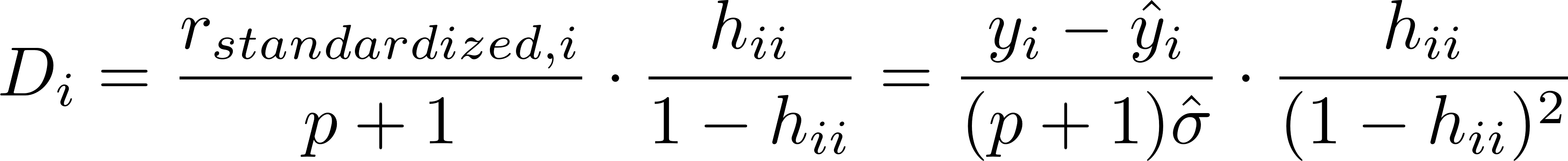 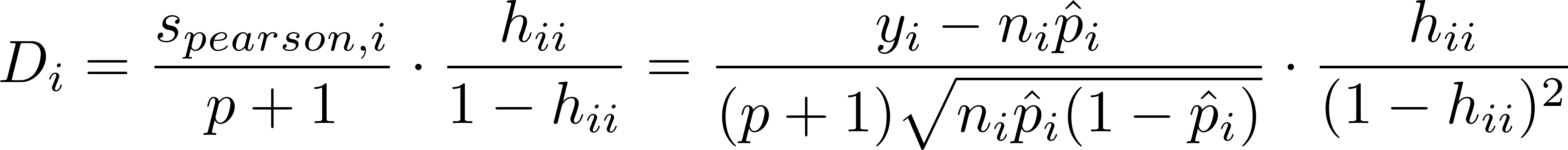 10/3/2022
18
Interpreting casewise diagnostic plots for logistic regression
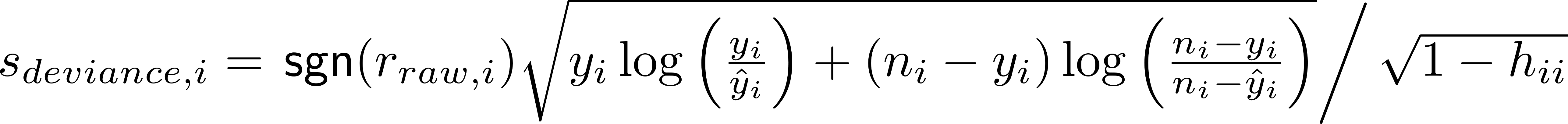 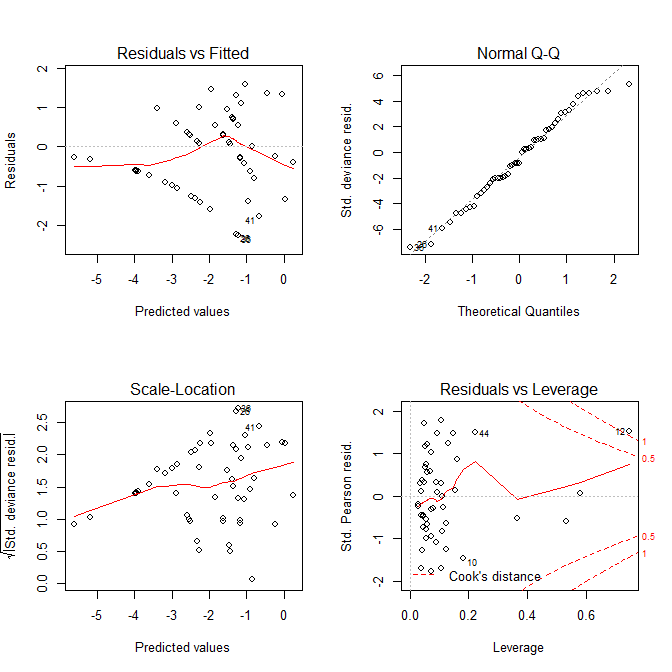 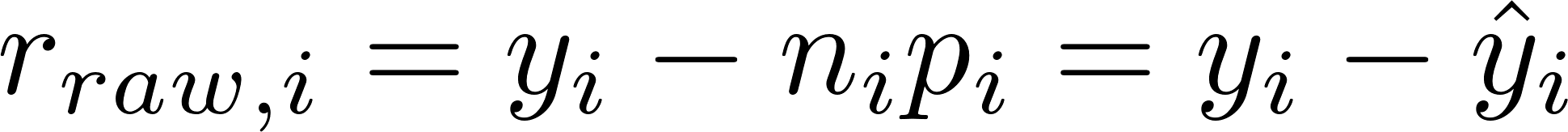 Raw residual plot nearly useless
Except for detecting extreme under- or over-prediction
Binned raw residuals somewhat useful
Normal QQ plot useful
sdeviance,i nearly normal when model holds
Scale-location plot mostly useless
Since Var(yi) = nipi(1-pi) depends on location, always expect patterns here
Plot of hii, Di, spearson quite useful
Less useful for Bernoulli logistic regression than for Binomial
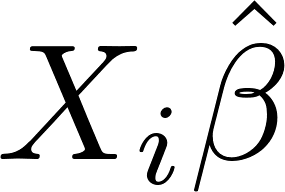 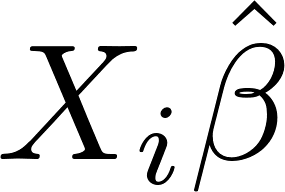 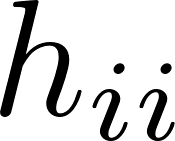 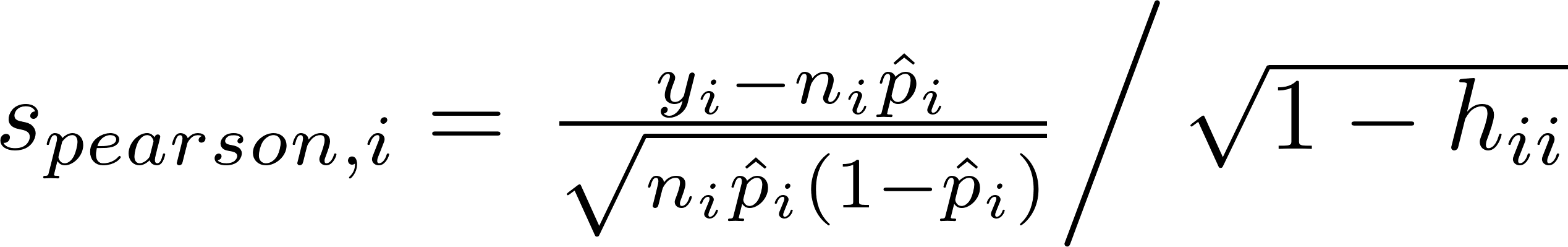 10/3/2022
19
Alternative residuals for glm’s
residuals will be uniformly distributed
See “DHARMa overview.pdf” 
for some additional detail
10/3/2022
20
Example: the wells data…
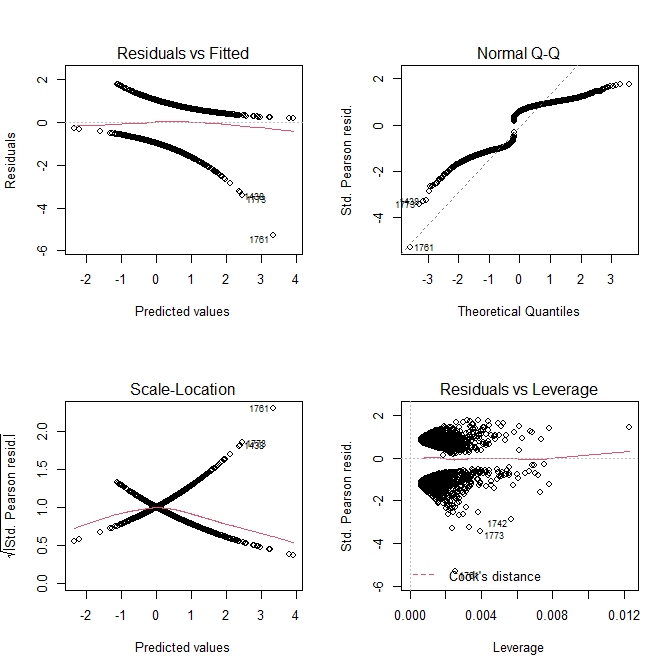 > library(DHARMa)

> data <- read.table("wells.dat",header=T)

> summary(glm.all <- glm(switch ~ .,
+ data=data,family=binomial))
           Est    SE     z Pr(>|z|)
(Int)    -0.16  0.10 -1.57     0.12
arsenic   0.47  0.04 11.23     0.00
dist     -0.01  0.00 -8.57     0.00
assoc    -0.12  0.08 -1.61     0.11
educ      0.04  0.01  4.43     0.00

> par(mfrow=c(2,2))
> plot(glm.all)

> dev.new()

> simdata <- simulateResiduals(glm.all)
> plot(simdata)
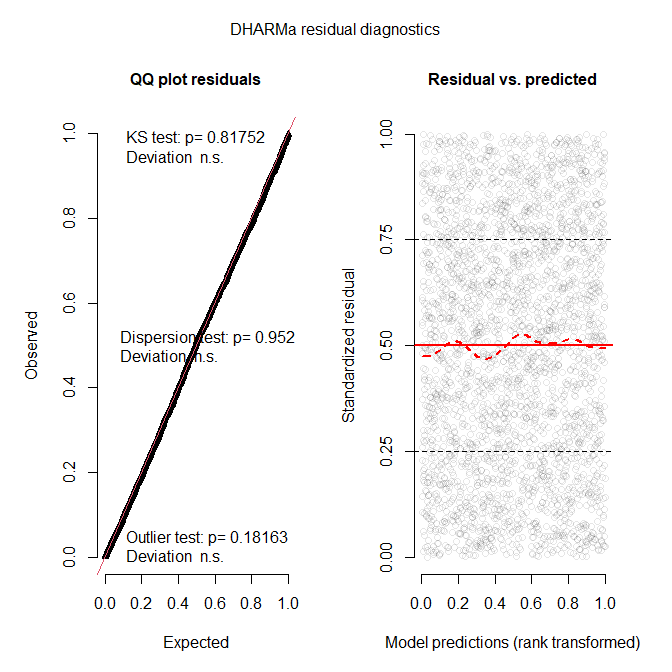 10/3/2022
21
A strategy for checking residuals of glm’s
Fit mymodel <- glm(y ~ x1 + x2 + ..., data=mydata, family=binomial) as usual
Check the residuals vs leverage plot (lower right) from plot(mymodel) for high leverage or influential observations
Use residual plot from DHARMa to check
Residuals Unif(0,1) (suggests model is good fit)?
Skewed left or right? Overdispersed? Underdispersed?
Outlying residuals?
10/3/2022
22
Summary
An example where AIC (and BIC) are not comparable across “model families”
MLE’s and diagnostics for logistic regression
Finding MLE’s by Newton’s Method 
Predicted values
Residuals
Goodness of Fit, Deviance Residuals
Hat Matrix, Standardized Residuals, Cook’s Distance
Interpreting R’s casewise diagnostic plots
Alternative residuals: DHARMa
10/3/2022
23